Updating the NRC’s Alternative Disposal Request Guidance Document
October 16, 2017
Low-Level Radioactive Waste Forum
Alexandria, Virginia
Adam Schwartzman, Risk Analyst
Division of Decommissioning, Uranium Recovery and Waste Programs (DUWP)
Office of Nuclear Material Safety and Safeguards (NMSS)
Very Low-Level Waste
Very low-level waste (VLLW) 
Material containing some residual radioactivity, including naturally occurring radionuclides 
Contains a small fraction of the concentrations of Class A limits
Primary disposal pathway option is in a licensed low-level radioactive waste facility 

Licensees can utilize Alternative Disposal Options
10 CFR 20.2002.
10 CFR 40.51(b)(3) and 40.13(a)

Increased VLLW volumes expected in the near-term due to unanticipated early reactor decommissioning
2
Method for obtaining approval of proposed disposal procedures 
10 CFR 20.2002
Case-by-case evaluation

NRC Licensee must request approval for alternate disposal

Disposal facility operator must be granted an exemption from NRC or Agreement State regulations (e.g., 10 CFR 30.11)
3
Additional Exemption Options
In addition, other regulations address disposal options for radioactive material
  
10 CFR 40.13(a) provides exemptions from the licensing requirements for certain materials containing uranium and thorium that are referred to as “unimportant quantities.''  

10 CFR 40.51(b)(3) provides licensees a mechanism for transfer of unimportant quantities of source material exempt from licensing under 40.13(a).
4
Alternative Disposal Request Guidance
Original version issued in 2009

Primarily focused on 20.2002, but also included 40.13(a)

First single procedure covering safety and security reviews, the preparation of an environmental assessment, and coordination with stakeholders for alternative disposal requests (ADRs)

Draft interim procedure issued with plan to finalize after implementation, use and feedback
5
Guidance Revision
Need for guidance revision determined as a High Priority in LLW Programmatic Assessment – 2016 (SECY-16-0118)
Purpose of revising draft guidance
Provides more clarity, consistency, and transparency 
Clarifies the NRC’s position regarding disposal, including reuse and recycling
Available for public comment via Federal Register notice
Seeking comments from stakeholders, including professional organizations, licensees, Agreement States, and members of the public.  
Comments will be considered in development of the final guidance document
Final guidance issuance expected early 2018
6
Stakeholder Outreach
Organization of Agreement States Meeting Presentation and Discussion (August 24, 2017)

Updated information on 10 CFR 20.2002 Process is on the NRC Website:
https://nrcweb.nrc.gov/waste/llw-disposal/10cfr20-2002-process.html

Federal register notice for ADR guidance
60 day public comment period
Public meeting at NRC Headquarters October 19, 2017
7
Questions?
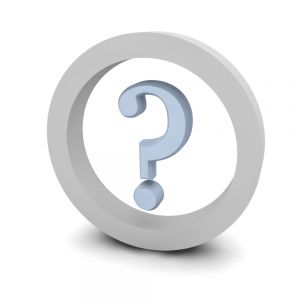